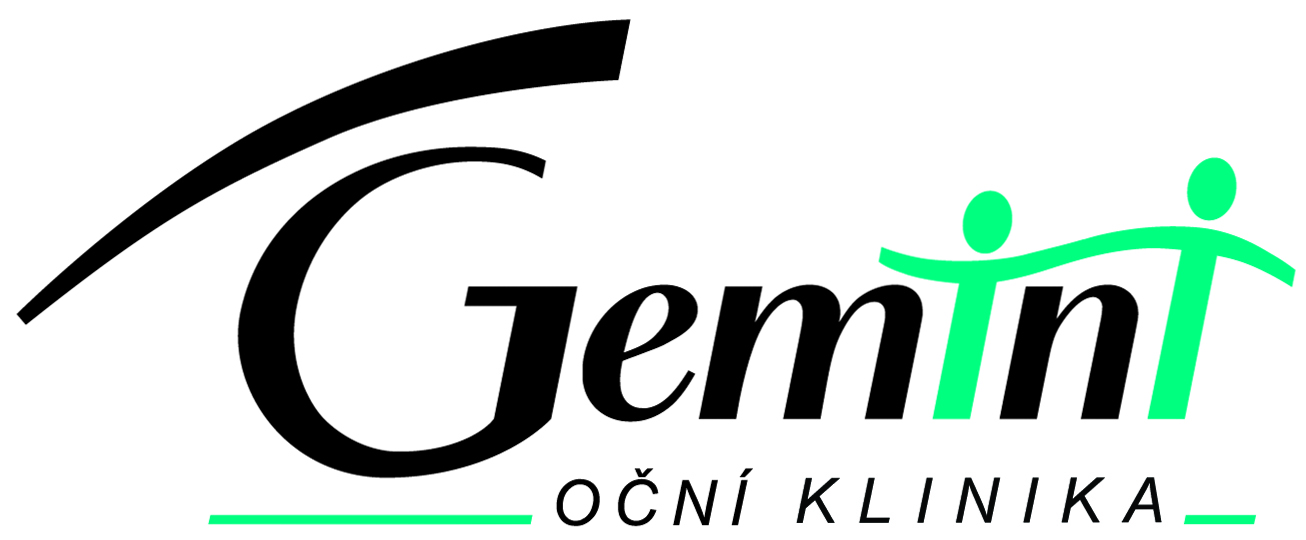 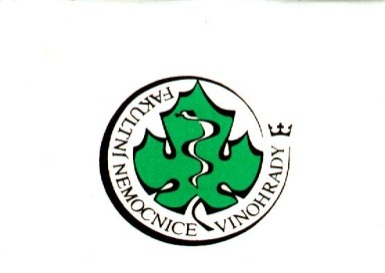 REFRACTIVE
ERRORS & SURGERY
www.lasik.cz
Author :   STODULKA P., MD, PhD.
chief surgeon of Gemini Eye Clinic 
www.gemini.cz
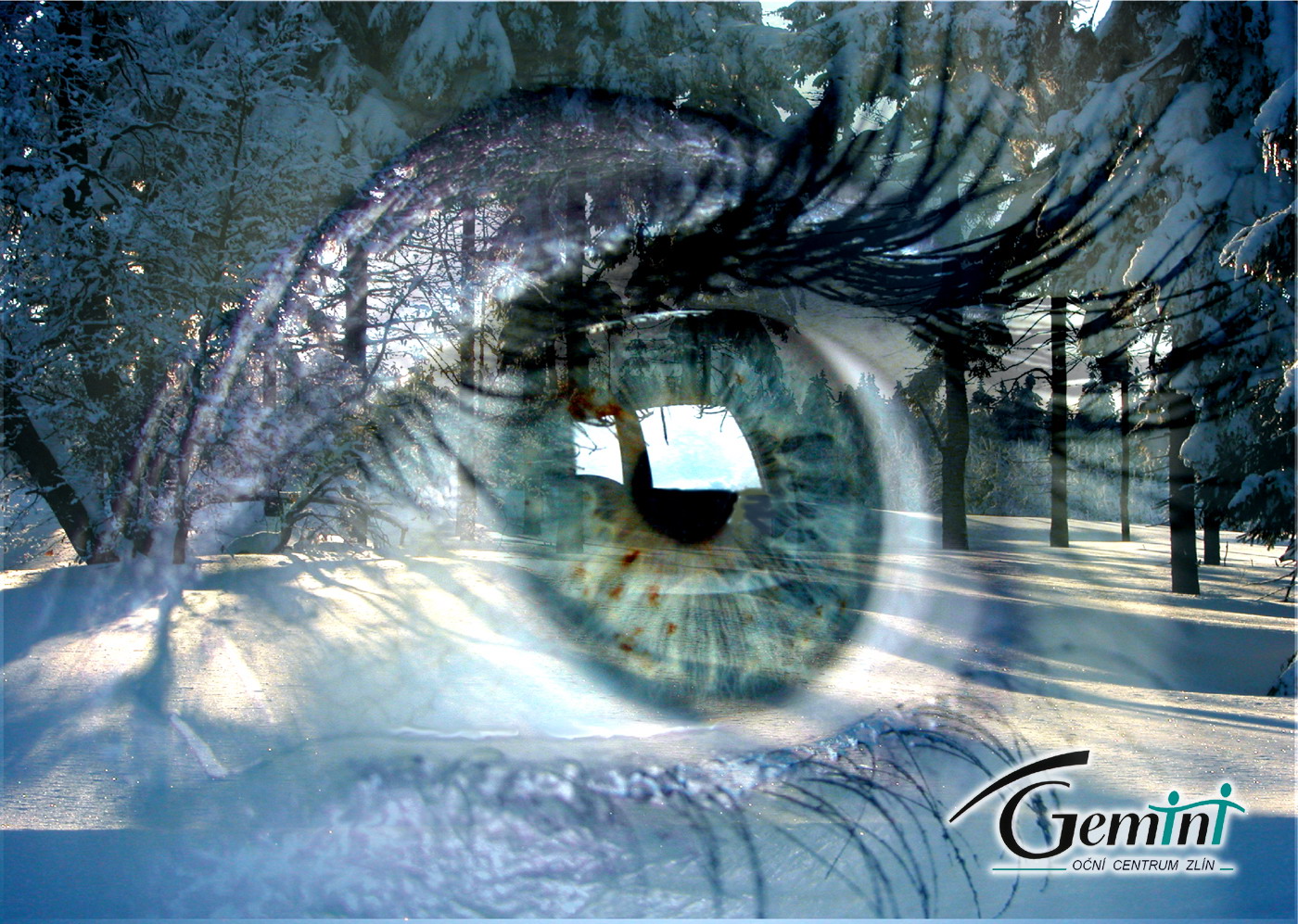 EYE  CLINIC  ZLIN
REFRACTIVE  ERRORS & SURGERY
STODULKA  P.
Zlin, Czech Republic
www.lasik.cz
Refraction
Objective – from the device

Subjective – verified by your own vision
Visual acuity
Uncorrected – no corrective glass

Corrected – with corrective glass
Snellen’s visual chart
T
F  U
N O V
V  P  O  Z 
N  C  U  F  O  D
L    P    V    N    H    F    O
F      C      U      F      O      V      P      T
60
36
24
12
10
7,5
6
Snellen’s visual chart
T
F  U
N O V
V  P  O  Z 
N  C  U  F  O  D
L    P    V    N    H    F    O
F      C      U      F      O      V      P      T
60
36
24
12
10
7,5
6
Snellen’s visual chart
T
F  U
N O V
V  P  O  Z 
N  C  U  F  O  D
L    P    V    N    H    F    O
F      C      U      F      O      V      P      T
V 6/60 = 0,1
60
36
24
V 6/12 = 0,5
12
10
7,5
V 6/6 = 1,0
6
REFRACTIVE  ERRORS
1. 
2. 
3. 
4.
REFRACTIVE  ERRORS
1. MYOPIA  
2. 
3. 
4.
REFRACTIVE  ERRORS
1. MYOPIA  
2. HYPEROPIA
3. 
4.
REFRACTIVE  ERRORS
1. MYOPIA  
2. HYPEROPIA
3. ASTIGMATISM
4.
REFRACTIVE  ERRORS
1. MYOPIA  
2. HYPEROPIA
3. ASTIGMATISM
4. PRESBYOPIA
REFRACTIVE  ERRORS
1. MYOPIA  - long eye 
2. HYPEROPIA
3. ASTIGMATISM
4. PRESBYOPIA
MYOPIA
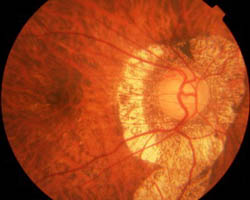 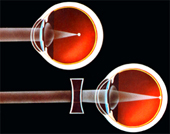 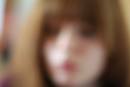 [Speaker Notes: Myopic eye can not see sharp because the light reys join in front of the retina of the macula lutea. So the distat point or picture is blurred.
This refractive error we improve with divergent lens. 
Thats all is because the myopic eye is too big. It is bigger than normal emetropic eye, so the reys cannot rich the retina
Hëre we can see the fundus of myopic eye. Retina is thin. Its expandet in the big eye.]
REFRACTIVE  ERRORS
1. MYOPIA  - long eye 
2. HYPEROPIA
3. ASTIGMATISM
4. PRESBYOPIA
REFRACTIVE  ERRORS
1. MYOPIA  - long eye 
2. HYPEROPIA – short eye
3. ASTIGMATISM
4. PRESBYOPIA
HYPEROPIA
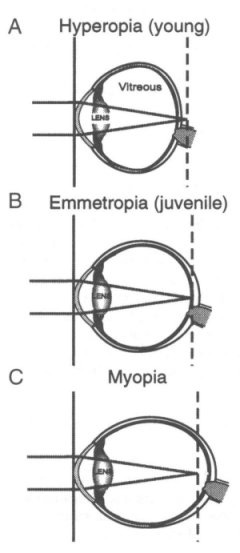 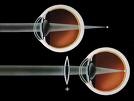 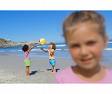 [Speaker Notes: Hypermetropic eye is the oposite of myopic eye. Its small and thats why the light reys go throught the retina and immaginary they join behind of retinal point of sharp vision. We use convex lens for correction into spectacles
Hypermetropic eye cannot see sharp for long distenc not even for near distance. The object is more cloudy when its closer to the eye.]
REFRACTIVE  ERRORS
1. MYOPIA  - long eye 
2. HYPEROPIA – short eye
3. ASTIGMATISM
4. PRESBYOPIA
REFRACTIVE  ERRORS
1. MYOPIA  - long eye 
2. HYPEROPIA – short eye
3. ASTIGMATISM – asymmetric cornea
4. PRESBYOPIA
ASTIGMATISM
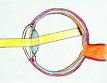 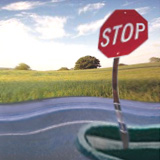 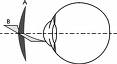 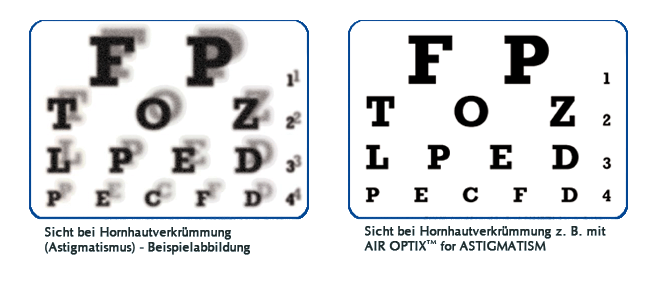 [Speaker Notes: Next slade show us astigmatismus. On the picure you can see that the surface of the eye is not smooth Mostly the shape of cornea is not regular
Reys bend in wrong angle
The vision is sometimes double, sometimes we can see the shadows , we¨need the thoric glass for corection]
REFRACTIVE  ERRORS
1. MYOPIA  - long eye 
2. HYPEROPIA – short eye
3. ASTIGMATISM – asymmetric cornea
4. PRESBYOPIA –
REFRACTIVE  ERRORS
1. MYOPIA  - long eye 
2. HYPEROPIA – short eye
3. ASTIGMATISM – asymmetric cornea
4. PRESBYOPIA – 
      decreased accommodation, age > 40
CORRECTIONS
1. SPECTACLES
2. CONTACT  LENSES
3. REFRACTIVE  SURGERY
REFRACTIVE  SURGERY
LASIK - laser under surface: 
                 a) mechanical microkeratome
                 b) femtosecond laser
2. Surface ablation (PRK, lasek)
3. Phakic intraocular lenses
4. Refractive lens exchange
5. Arcuate  keratotomy
6. Conductive  keratoplasty
History of laser refractive surgery
1983 - New York,  IBM + Dr. Trokel
 1989 - first laser refractive surgery on human sighted eye 
 1991 - first laser refractive surgery in Czechoslovakia   
                (Zlin, Dr. Smecka)
 1995 - first LASIK in Czech Republic
                  (Zlin, Dr. Stodulka)
 1997 - first laser thermokeratoplasty in Czech Rep.  
                (Brno, Dr. Utrata) 
 2004 - first epi-lasik in Czech Republic
                (Zlin, Dr. Stodulka)
 2006 - first lasik with femtosecond laser in Czech Republic
                (Zlin, Dr. Stodulka)
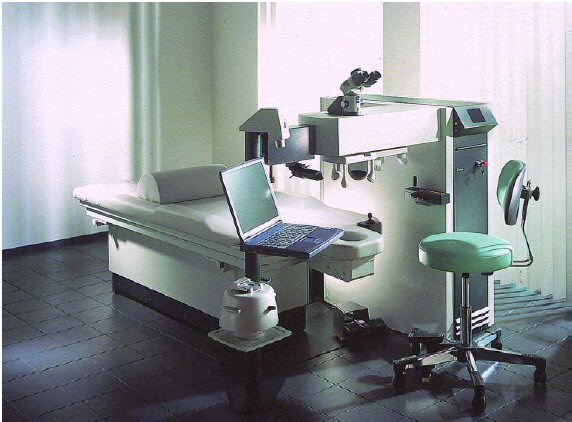 Excimer  
laser
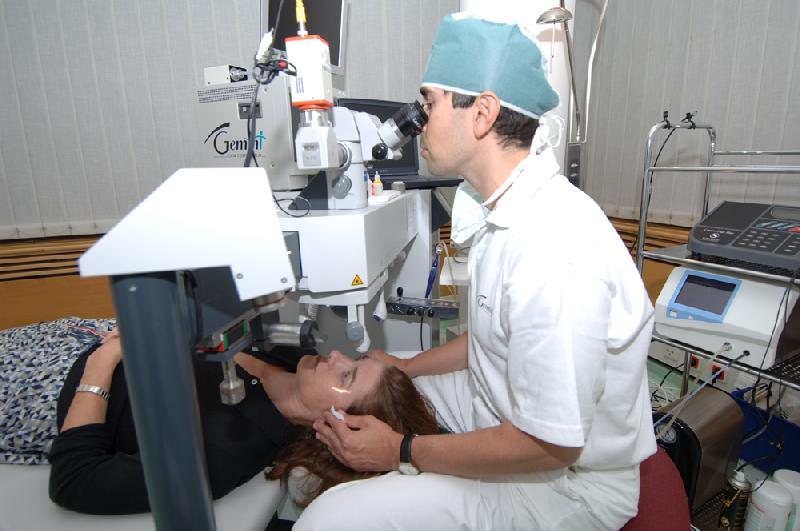 LASIK
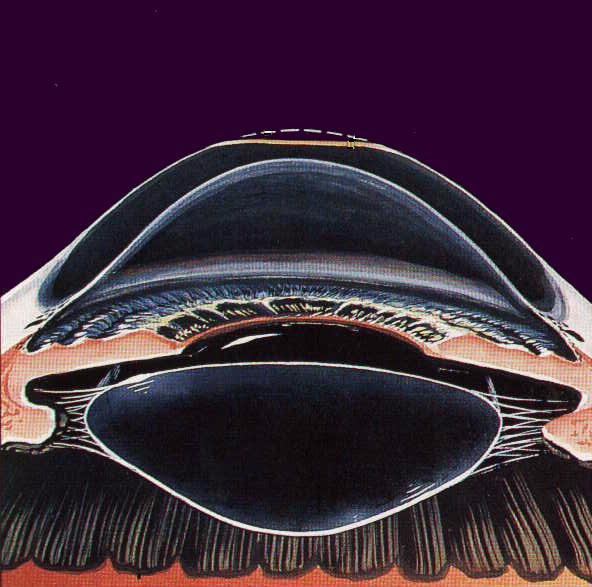 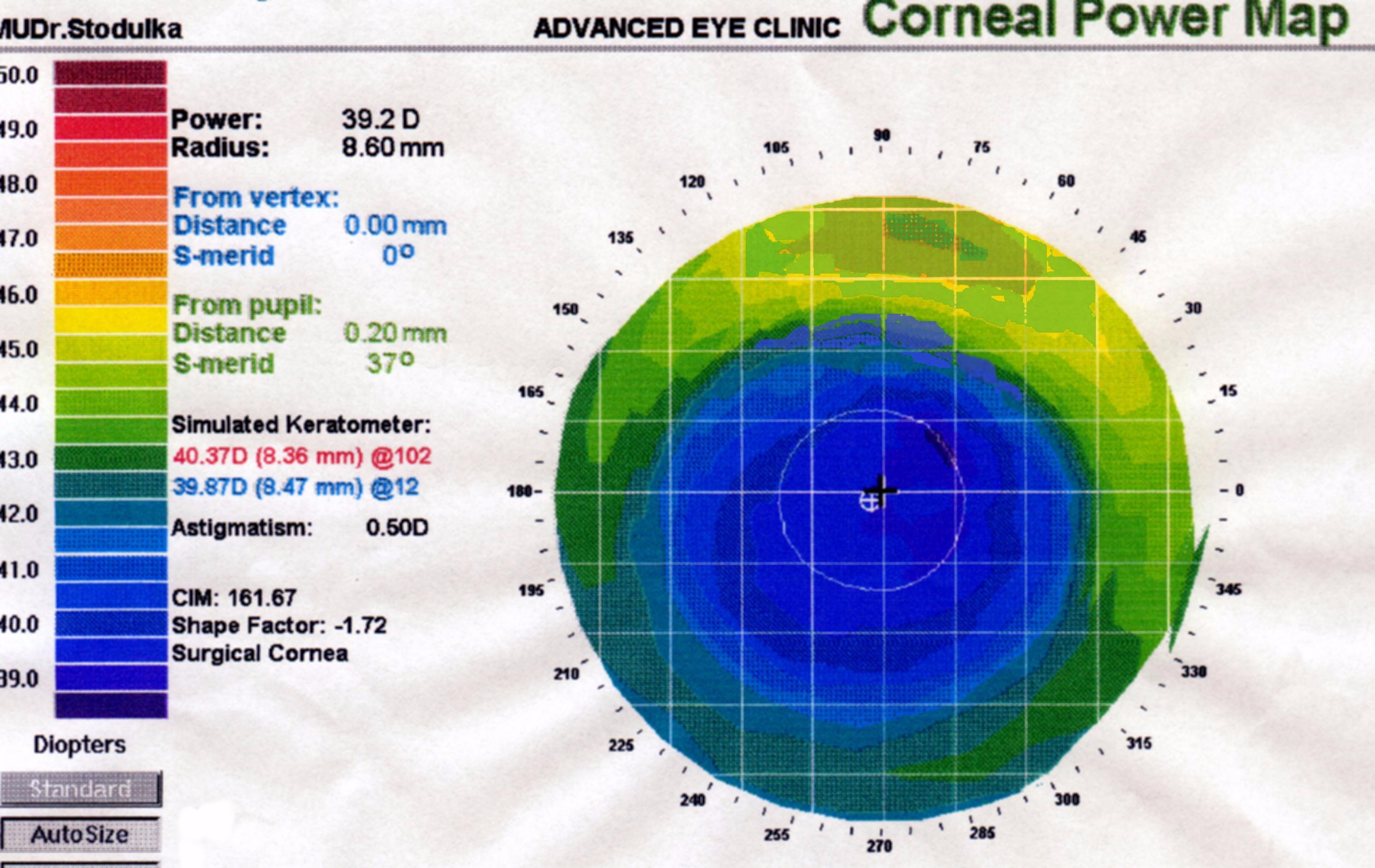 REFRACTIVE  SURGERY
laser correction of corneal curvature
     a) under the surface (stromal) – LASIK, femto LASIK, Relex
     b) surface (under the epithelium) -  PRK, LASEK
2. corneal incisions - keratotomy – diamond knife, laser
3. intraocular lens – phakic lens
4. refractive lens exchange – similar to cataract surgery
REFRACTIVE  SURGERY
laser correction of corneal curvature
     a) under the surface (stromal) – LASIK, femto LASIK, Relex
     b) surface (under the epithelium) -  PRK, LASEK
2. corneal incisions - keratotomy – diamond knife, laser
3. intraocular lens – phakic lens
4. refractive lens exchange – similar to cataract surgery
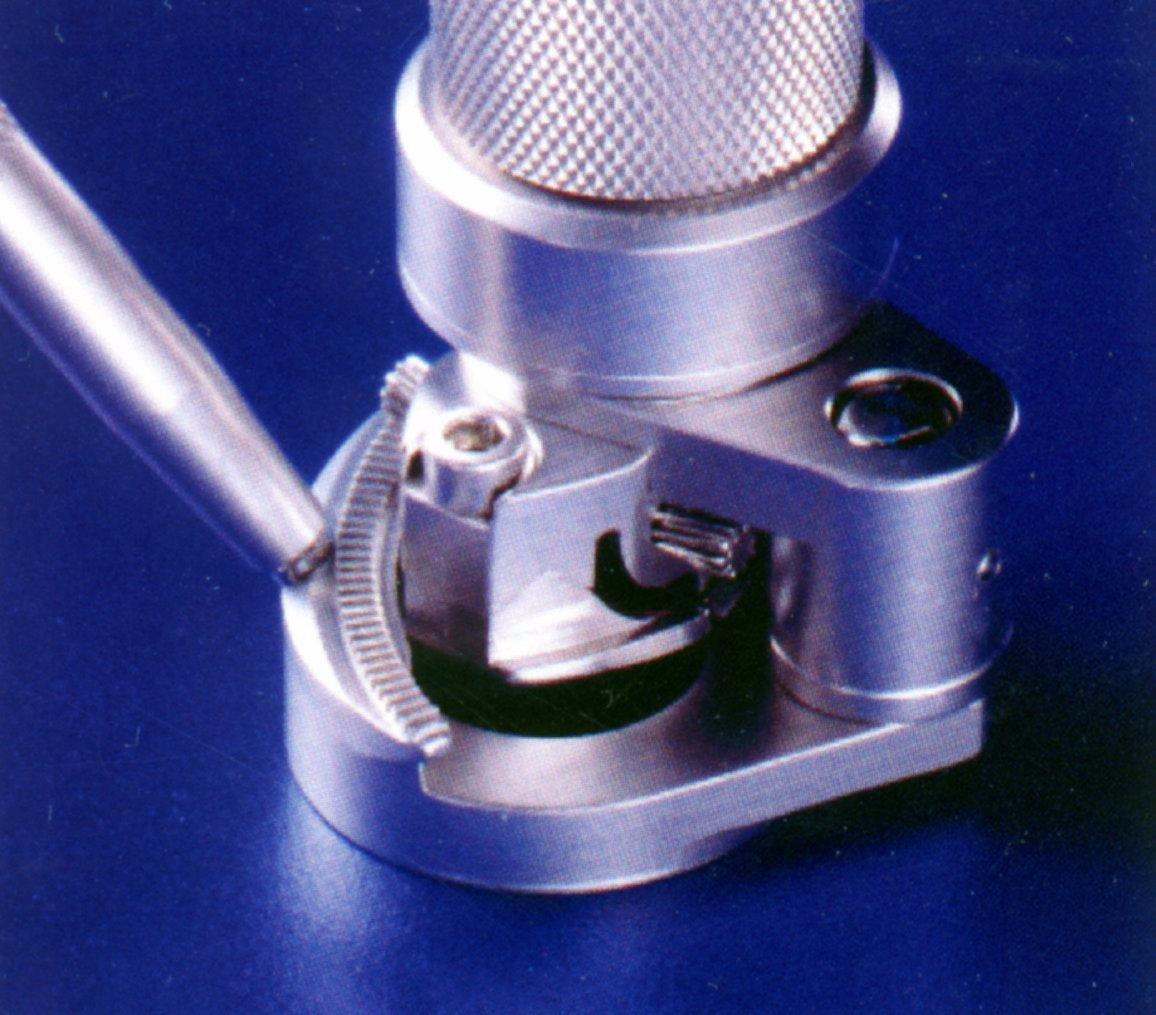 MICROKERATOME
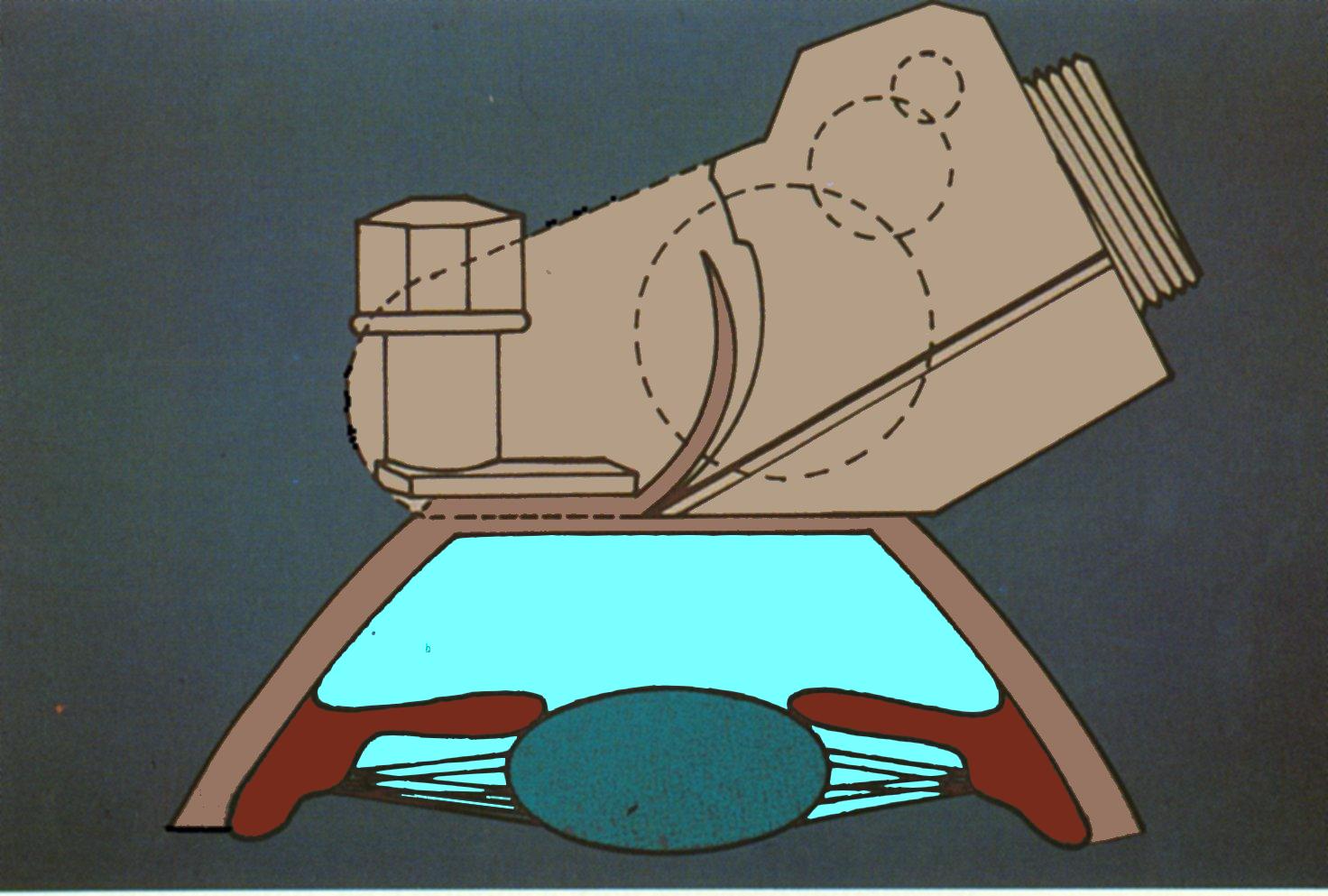 MICROKERATOME
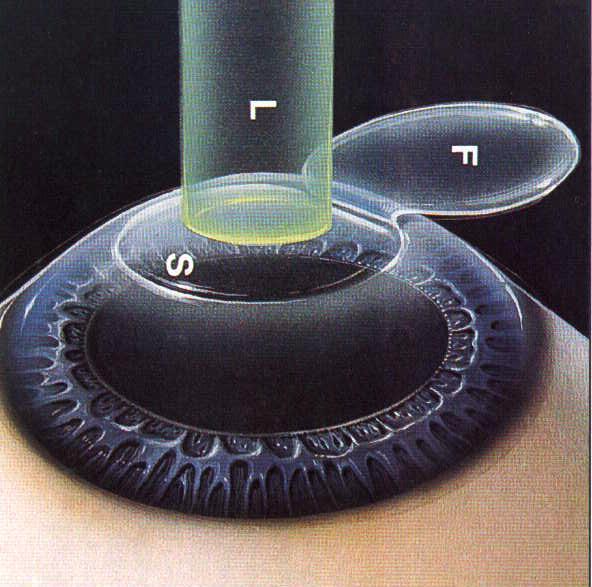 L A S I K
L A S I K
(laser under the corneal surface)
1. painless
2. fast visual rehabilitation
3. no corneal haze
4. short time local therapy
5. both eyes at the same day 
6. excellent long term stability
L A S I K
first choice
in 
refractive surgery
L A S I K
by femtosecond laser
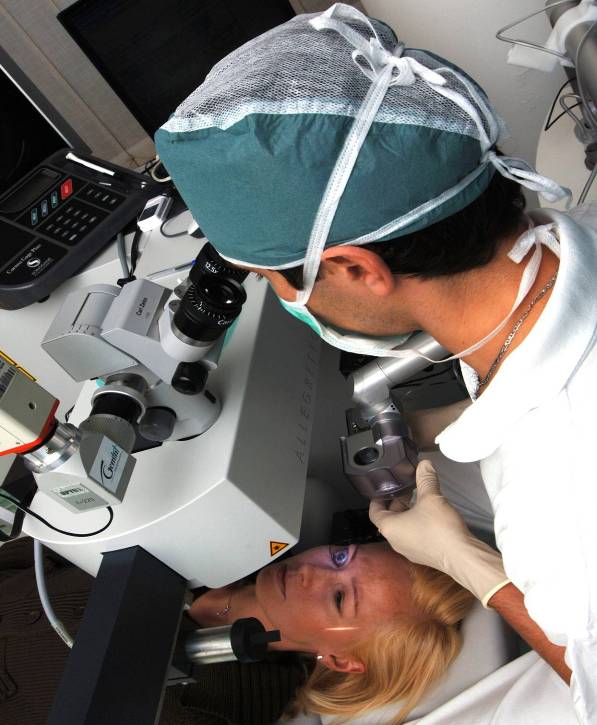 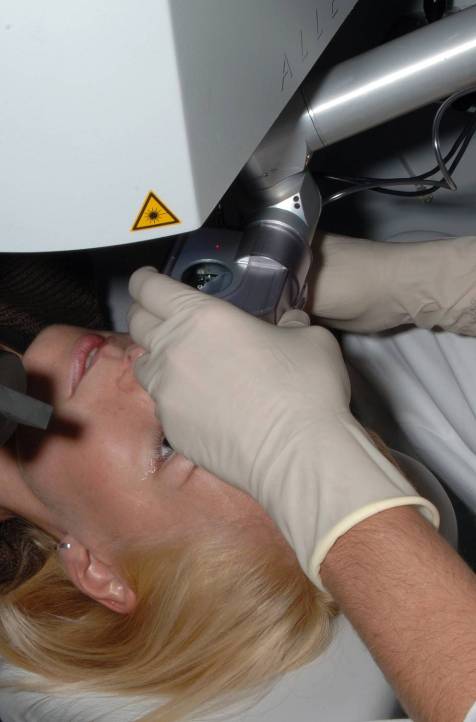 FEMTO - L A S I K
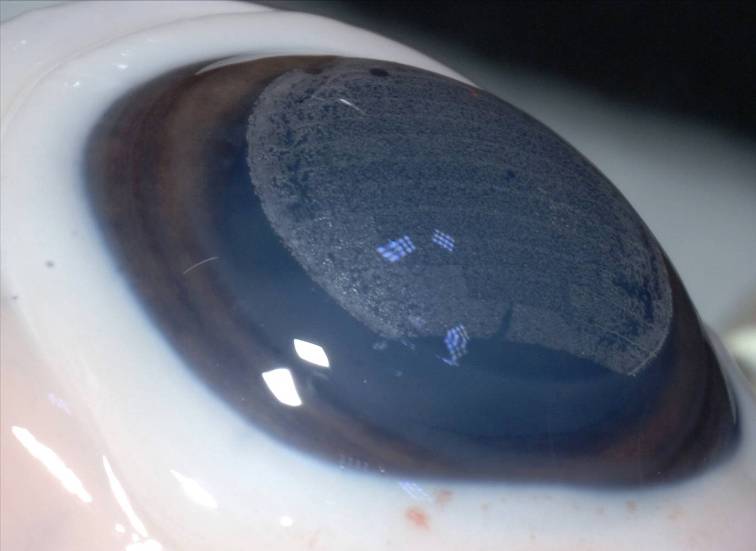 FEMTO - L A S I K
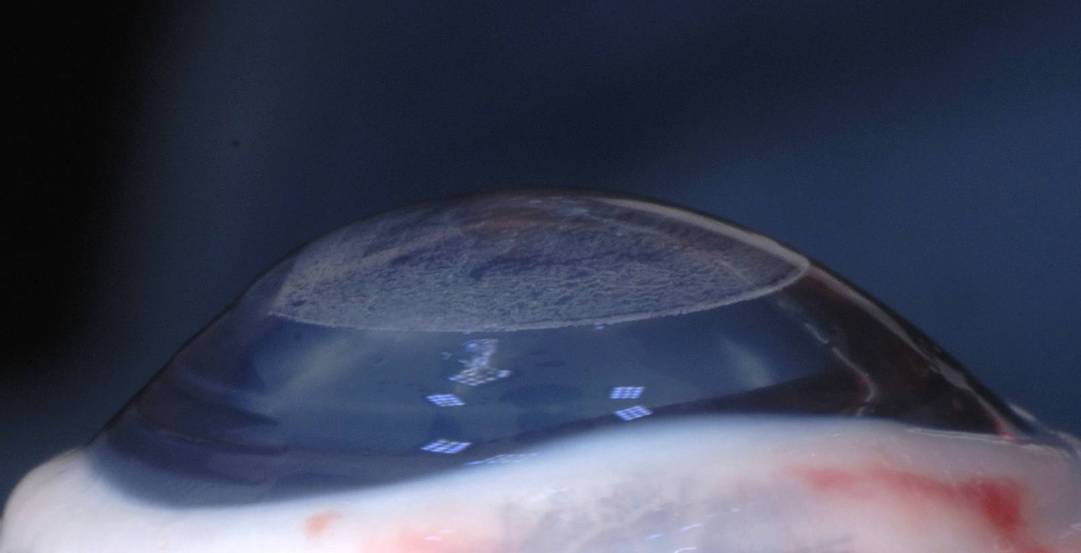 L A S I K  relex
Refractive Lenticule Extraction
REFRACTIVE  SURGERY
laser correction of corneal curvature
     a) under the surface (stromal) – LASIK, femto LASIK, Relex
     b) surface (under the epithelium) -  PRK, LASEK
2. corneal incisions - keratotomy – diamond knife, laser
3. intraocular lens – phakic lens
4. refractive lens exchange – similar to cataract surgery
Surface laser ablation
(PRK, lasek)
1. accuracy fine
2. 3 days of postop. pain
3. worse stability with higher errors
4. corneal haze more probable
5. prolonged local steroid application
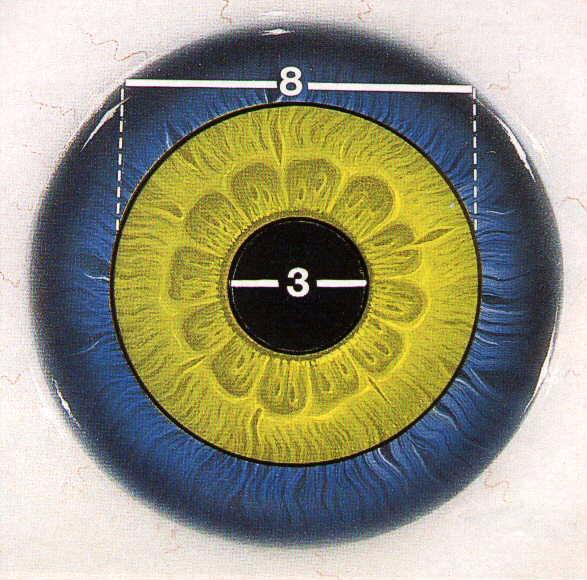 PRICES
Surface ablation
10 000 to  15 000 CZK

 LASIK by femtosecond laser
15 000 to 25 000 CZK
REFRACTIVE  SURGERY
laser correction of corneal curvature
     a) under the surface (stromal) – LASIK, femto LASIK, Relex
     b) surface (under the epithelium) -  PRK, LASEK
2. corneal incisions - keratotomy – diamond knife, laser
3. intraocular lens – phakic lens
4. refractive lens exchange – similar to cataract surgery
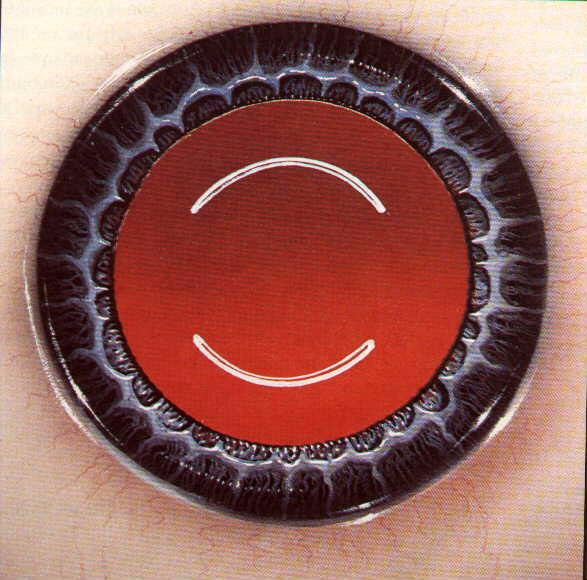 ARCAUTE  KERATOTOMY
Astigmatism correction
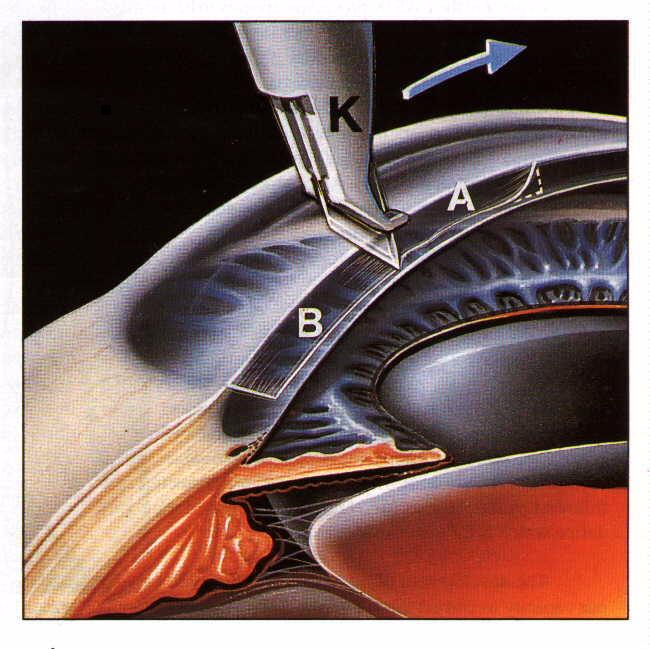 RADIAL  
KERATOTOMY
REFRACTIVE  SURGERY
laser correction of corneal curvature
     a) under the surface (stromal) – LASIK, femto LASIK, Relex
     b) surface (under the epithelium) -  PRK, LASEK
2. corneal incisions - keratotomy – diamond knife, laser
3. intraocular lens – phakic lens
4. refractive lens exchange – similar to cataract surgery
PHAKIC  LENS
implanted into
the eye with
 refractive error
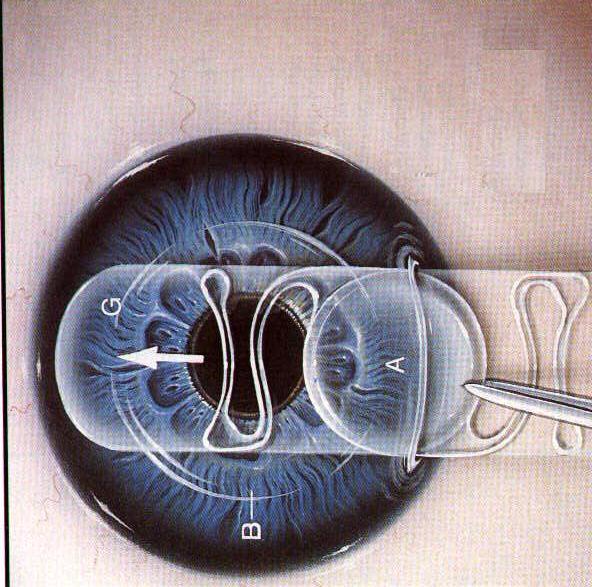 PHAKIC  ANTERIOR  CHAMBER
INTRAOCULAR  LENS
POSTERIOR  CHAMBER
PHAKIC  PRESBYOPIC  LENS
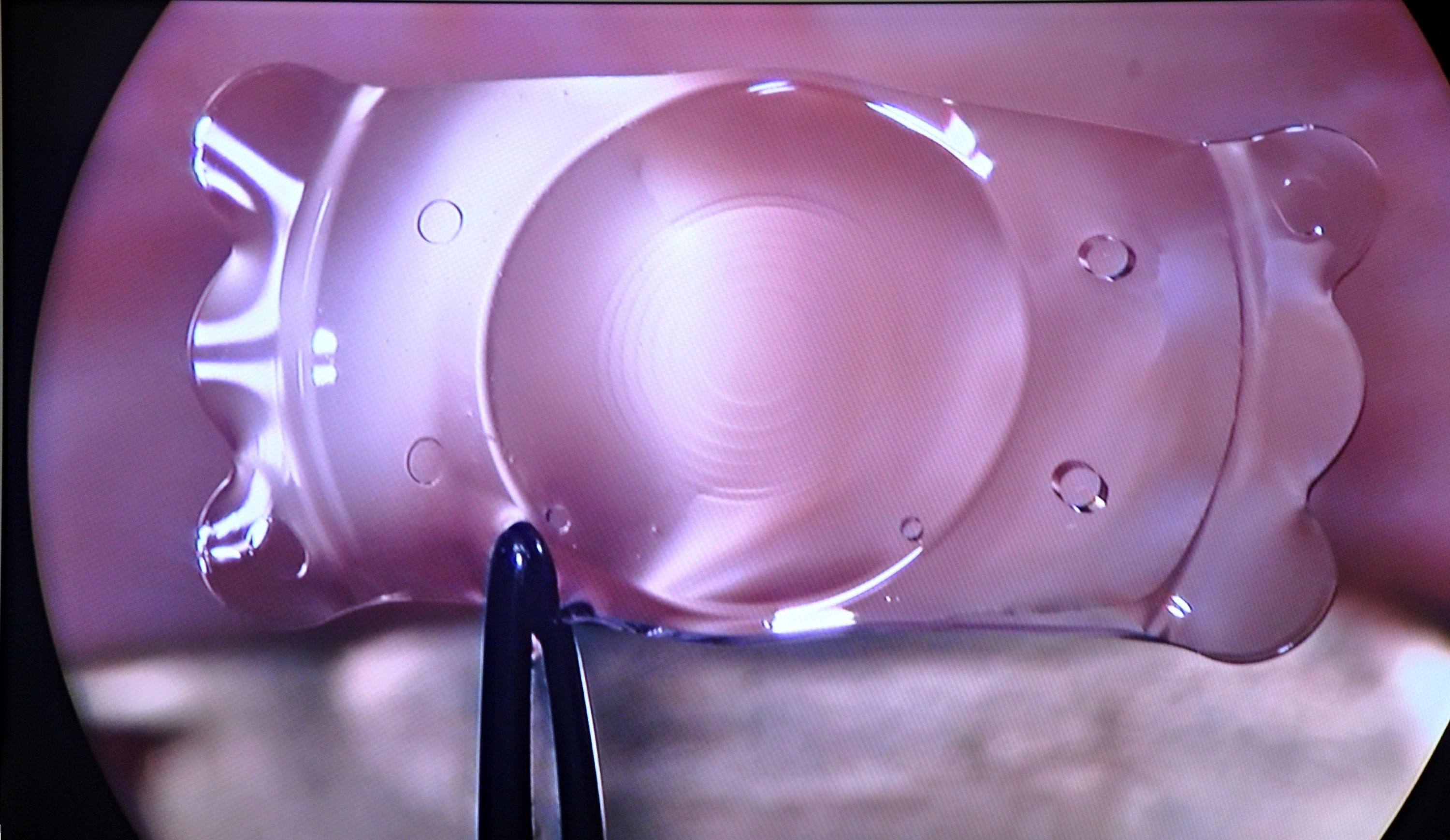 PHAKIC  LENSES
high MYOPIA
 thin cornea
REFRACTIVE  SURGERY
laser correction of corneal curvature
     a) under the surface (stromal) – LASIK, femto LASIK, Relex
     b) surface (under the epithelium) -  PRK, LASEK
2. corneal incisions - keratotomy – diamond knife, laser
3. intraocular lens – phakic lens
4. refractive lens exchange – similar to cataract surgery
WHERE  to go for SURGERY ?
surgeron‘s skill and clinic‘s  reputation
range of available surgical methods
price
distance
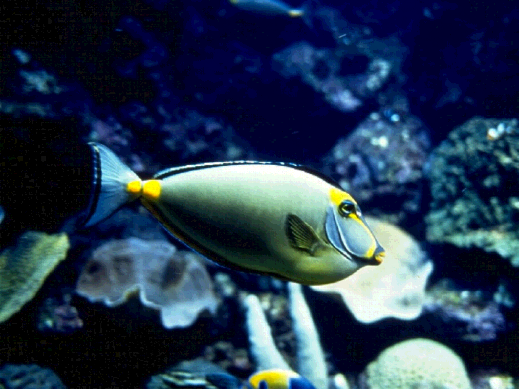 MUDr. Pavel Stodůlka,PhD.
stodulka@lasik.cz
www.LASIK.cz
humu humu nuknuku apua
Good  by !